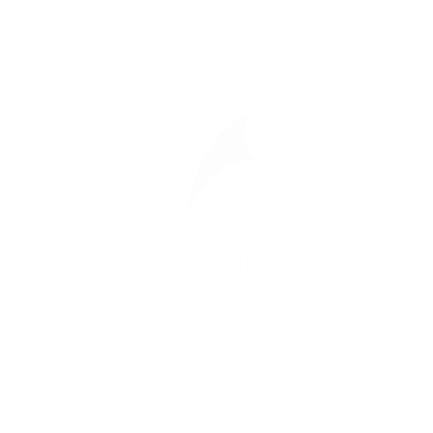 Règlement national des compétitions et des classements
RESUME DES ACCES AUX COMPETITIONS 
JEUNES PAR CATEGORIE D’AGE
SAISON 2024
JEUNES
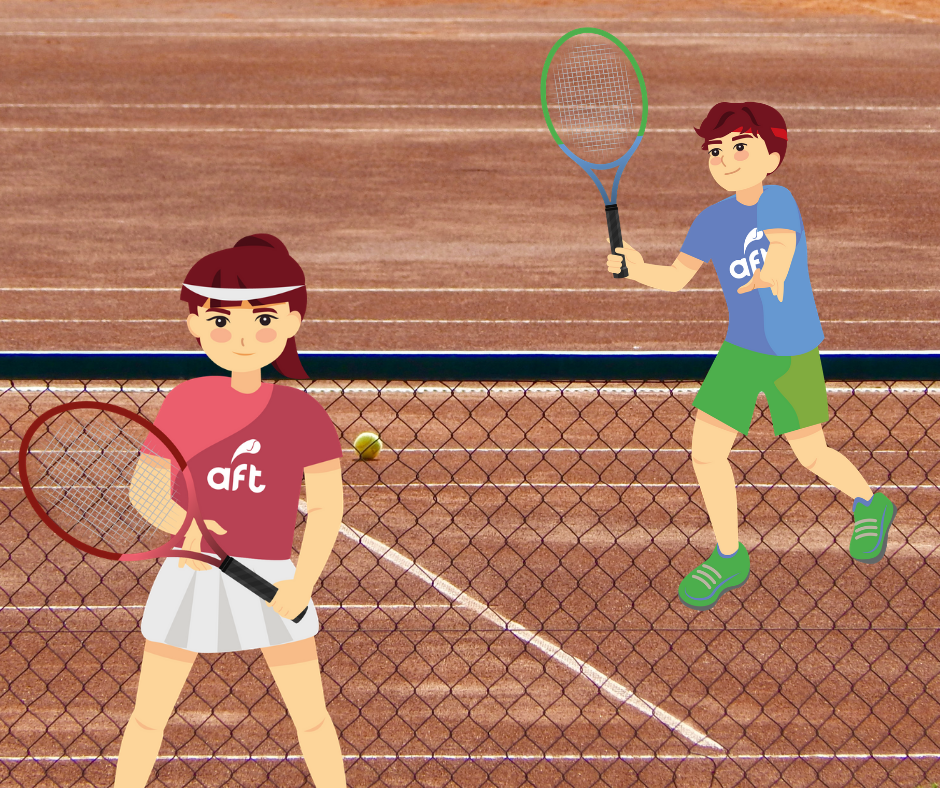 ACCES AUX COMPETITIONS JEUNES : SAISON 2024
– 9 ANS (né(e)s en 2015 et après) MIXTE (sauf BJC)
9.2
9.5 F
9.4 F
9.3
9.1
9.7
9.4 G
9.5 G
9.6
9.8
PARTICIPATION
PAR SEM., MAX. 2 CATEGORIES DE SIMPLE REPARTIES SUR MAX. 2 COMPETITIONS
TOURNOIS
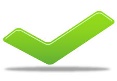 BJC
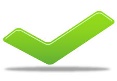 GRADES 1
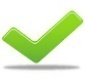 GRADES 2
GRADES 3
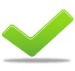 1 semaine en -9 = voucher pour 1 semaine en -11 avec class -2 échelons
Voucher -11
Passeport -11
2 tournois gagnés = passeport dans la cat. sup. et/ou dans la cat. d’âge sup avec classement -2 échelons
CHAMPIONNATS
ORGANISATION PAR ANNEE D’ÂGE  (8 ans ou 9 ans)
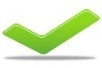 REGIONAUX
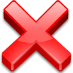 AFT
INTERCLUBS
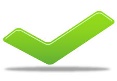 -9 ANS
avec class 
-2 échelons
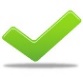 -11 ANS
ACCES AUX COMPETITIONS JEUNES : SAISON 2024
– 11 ANS (né(e)s en 2013 et 2014) G et F
11.3F
11.5
11.7
11.8
11.4
11.3G
11.2F
11.6
11.1
11.2G
PAR SEM., MAX. 2 CATEGORIES DE SIMPLE REPARTIES SUR MAX. 2 COMPETITIONS
PARTICIPATION
TOURNOIS
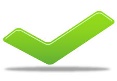 BJC
GRADES 1
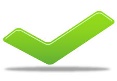 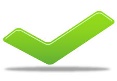 GRADES 2
GRADES 3
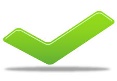 1 semaine en -11 = voucher pour 1 semaine en -13 avec classement -2 échelons
Voucher -13
Passeport -13
2 tournois gagnés = passeport dans la cat. Sup et/ou dans la cat. d’âge sup. avec classement -2 échelons
CHAMPIONNATS
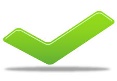 ORGANISATION PAR ANNEE D’ÂGE  (10 ans ou 11 ans)
REGIONAUX
ORGANISATION PAR ANNEE D’ÂGE (10 ans ou 11 ans, réservés aux 16 meilleurs classés)
AFT
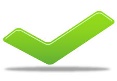 INTERCLUBS
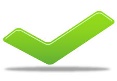 -11 ANS
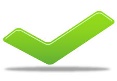 Avec class – 2 échelons
-13 ANS
ACCES AUX COMPETITIONS JEUNES : SAISON 2024
– 13 ANS (né(e)s en 2011 et 2012)  G et F (tous les 13.1 à 13.8 ont une valeur “adultes”)
13.3
13.4
30pts et plus
13.8
13.5
13.1
13.2
13.6
13.7
4 cat. sur max. 2 competitions par semaine
Max. 2 catégories réparties sur max. 2 compétitions par semaine.
PARTICIPATION
TOURNOIS
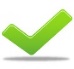 BJC
GRADES 1
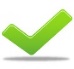 GRADES 2
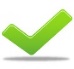 GRADES 3
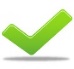 1 semaine en -13 = voucher pour 1 semaine en -15 avec classement adultes
Voucher -15
Passeport 
-15
2 tournois gagnés = passeport dans la cat. sup. et/ou dans la cat. d’âge sup. avec classement “adultes”.
Passeport 
Adultes
2 tournois gagnés en Gr.1 et/ou BJC chez les -13 OU 2 tournois gagnés en -15
= passeport pour la cat. adultes avec classement “adultes”.
Cat. -15 ans / Adultes
À partir d’un classement adultes de minimum “30 pts”
CHAMPIONNATS
ORGANISATION PAR ANNEE D’ÂGE  (12 ans ou 13 ans)
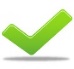 REGIONAUX
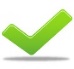 ORGANISATION PAR ANNEE D’ÂGE (12 ans et 13 ans, réservés aux 16 meilleurs classés)
AFT
INTERCLUBS
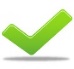 -13 ANS
Avec classement adultes
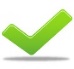 -15 ANS
À partir d’un classement adultes de minimum “30 pts”
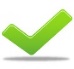 -17 ANS/Adultes
ACCES AUX COMPETITIONS JEUNES : SAISON 2024
– 15 ANS (né(e)s en 2009 et 2010)  G et F
75pts et +
30pts
10pts
70pts F
35pts à 65 pts
70pts G
20pts
15pts
25pts
3pts
5pts
PARTICIPATION
4 cat. réparties sur max. 2 compétitions par semaine
TOURNOIS
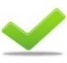 BJC
GRADES 1
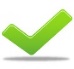 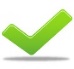 GRADES 2
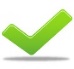 GRADES 3
1 semaine en -15 grades 2 = 1 voucher pour 1 semaine en -15 grades 1
Voucher grades 1
Adultes
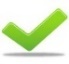 Voucher adultes
1 semaine en -15 = voucher pour 1 sem en adultes (+2 vouchers offerts en début de saison)
Passeport adultes
2 tournois gagnés = passeport en adultes
CHAMPIONNATS
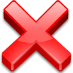 REGIONAUX
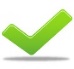 ORGANISATION PAR ANNEE D’ÂGE (14 ans ou 15 ans, réservés aux 16 meilleurs classés)
AFT
INTERCLUBS
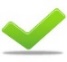 -15 ANS
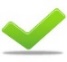 -17 ANS
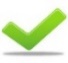 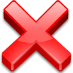 ADULTES
POSSIBILITES D’INSCRIPTIONS DANS LES TOURNOISpour les -9 ANS, par “semaine compétitions”(hors passeports)
.1
.2
2 grades 3 en opposition (formule A et B)
1 grade 1 + 
1 catégorie en 
-11 (voucher)
1 grade 1 
+
1 grade 2
2 grades 2
2 grade 2
.3
1 grade 1 
+ 1 BJC
2 grades 2
1 grade 1 
+ 1 grade 2
2 grades 2
2 grades 1
.4
1 grade 2 + 
1 BJC (uniquement pour les filles)
.5
1 grade 1 
+ 1 grade 2
1 grade 2 
+ 1 BJC
1 BJC + 1 catégorie en 
-11 (voucher)
2 catégories en -11 (voucher)
2 grades 1
1 ‘Grade 1’
2 grades 1
1 grade 2  + 
1 grade 3
1 BJC + 
1 grade 1
2 grades 1
.6
.7
.8
1 grade 1 + 
1 BJC (uniquement pour les filles)
Voucher = les .1 et .2 ont accès à la catégorie -11 (avec classement -11) par 	  	   semaine jouée en -9 ans.
POSSIBILITES D’INSCRIPTIONS DANS LES TOURNOISpour les -11 ANS, par “semaine compétitions”(hors passeports)
.1
.2
2 catégories en -13 (voucher)
1 grade 1 + 
1 catégorie en 
-13 (voucher)
2 grades 3 en opposition (formule A et B)
1 grade 1 
+
1 grade 2
2 grades 2
2 grade 2
1 BJC (pour les jeunes filles) 
+ 1 grade 1
2 grades 2
1 grade 1 + 1 catégorie en 
-13 (voucher)
.3
2 grades 1
1 grade 2 + 1 BJC (uniquement pour les filles)
.4
.5
1 grade 1 
+ 1 grade 2
.6
.7
.8
1 BJC (pour les jeunes filles) + 1 catégorie en -13 (voucher)
1 BJC + 1 catégorie en 
-13 (voucher)
2 catégories en -13 (voucher)
2 grades 1
’
2 grades 1
1 grade 2  + 
1 grade 3
1 BJC + 
1 grade 1
2 grades 1
Voucher = les .1 et .2 ont accès à la catégorie -13 (avec classement -13) par semaine jouée en -11 ans.
1 grade 1 + 1 BJC (uniquement pour les filles)
POSSIBILITES D’INSCRIPTIONS DANS LES TOURNOISpour les -13 ANS, par “semaine compétitions”(hors passeports)
.1
.2
2 catégories en -15 (voucher)
1 grade 1 + 
1 catégorie en 
-15 (voucher)
2 grades 3 en opposition (formule A et B)
1 grade 2
+ 1 grade 3
2 grades 2
1 grade 1 + 1 catégorie en 
-15 (voucher)
.3
.4
.5
1 grade 1 
+ 1 grade 2
2 grades 1
.6
.7
.8
1 BJC + 1 catégorie en 
-15 (voucher)
2 catégories en -15 (voucher)
2 grades 1
2 grades 2
1 BJC + 
1 grade 1
2 grades 1
POSSIBILITES D’INSCRIPTIONS DANS LES TOURNOISpour les -13 ANS, par “semaine compétitions”(hors passeports)
A partir de 30 points (C30)
1 BJC + 2 catégories en -15 + 1 catégorie en adultes
1 BJC + 
1 catégorie en -15 + 2 catégories en adultes
Voucher = les .1 et .2 ont accès à la catégorie -15 (avec classement adultes) pour 	  	   chaque semaine jouée en -13.
Passeport = possibilité d’accès permanent vers la catégorie supérieur en cas de 		      2 tournois gagnés.
2 catégories en 
-15 
+ 2 catégories en adultes
POSSIBILITES D’INSCRIPTIONS DANS LES TOURNOISpour les -15 ANS, par “semaine compétitions”(hors passeports)
3 pts
5 pts
10 pts
15 pts
20 pts
Grades 1
Grades 2
Catégories adultes
Grades 1
25 pts
Catégories adultes avec le voucher
Grade 2
Grades 2
Catégories adultes avec le voucher
Grades 2
30 pts
Grades 1 avec voucher
v
35 pts
40 pts
45 pts
50 pts
55 pts
60 pts
65 pts
Catégories adultes
70 pts
BJC (uniquement pour les jeunes gens)
Catégories adultes avec le voucher
Grades 1 avec voucher
Catégories adultes
BJC
Catégories adultes
Grades 3
75 pts
Voucher = les « 3 pts » à « 25 pts » ont accès aux catégories adultes pour chaque semaine jouée en -15. 
N.B : 2 « voucher » sont offerts dès le début de la saison.
Voucher = les « 25 pts » et les « 30 pts » ont accès à la catégorie -15 ans grade 1 pour chaque semaine jouée en -15 ans grade 2.